名古屋大学　大学院 創薬科学研究科   主催
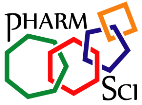 第85回 創薬科学セミナー
日時： 2018年9月25日（火曜日） 17：00～ 18：30
場所：創薬科学研究館２階　講義室
対象：大学院生
先端薬科学特論：単位認定講義
講演タイトル：
『シングルセル・インフォマティクスによる細胞機能の理解』

講師：　　尾崎 遼
筑波大学 医学医療系 生命医科学域　准教授
（併任）筑波大学 人工知能科学センター
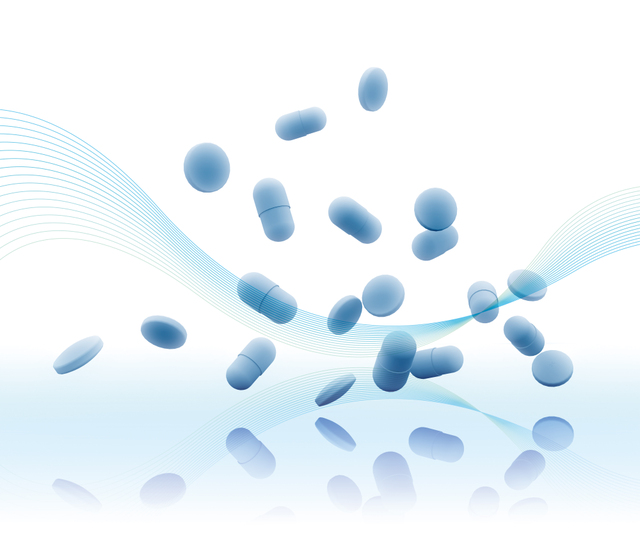 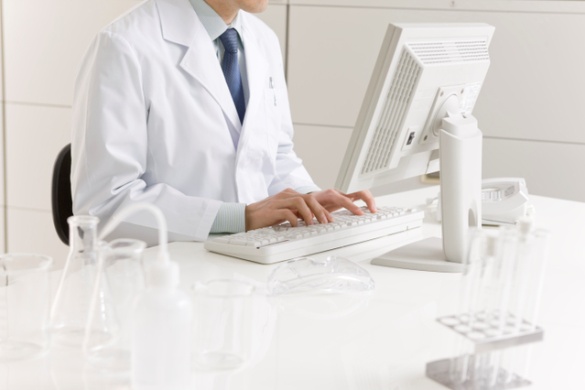 （Abstract）
細胞型や細胞状態といった細胞の非遺伝的不均一性は、個体発生、生体機能の維持、疾患に重要である。このような細胞不均一性を計測する手段として、個々の細胞の遺伝子発現を網羅的に計測するシングルセルRNAシーケンス（scRNA-seq）法がある。実は、scRNA-seqのデータは既存のRNA-seqとは異なる方法論・情報技術を適用することで、多様な生物学的解釈を引き出すことができる。本セミナーでは、自身の研究を紹介しつつ、シングルセルのためのインフォマティクスについて俯瞰するとともに、創薬研究への応用可能性についても議論する。
今後のライフ裸子エンス研究を牽引する一つの技術として
シングルセル解析とその理解は
重要なトピックです。
是非このチャンスにこの分野の可能性について
学びましょう！
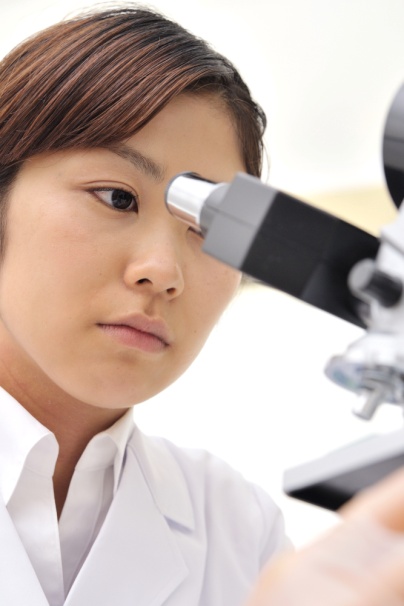 企画： 創薬科学研究科 加藤竜司 （kato-r@ps.nagoya-u.ac.jp)
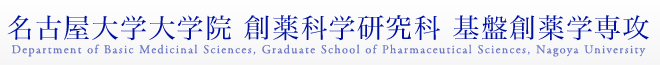